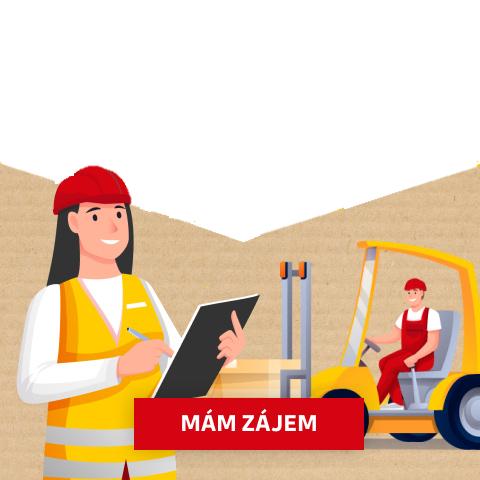 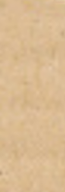 NÁSTUPNÍ BONUS
15.000 Kč
SKLADNÍK/SKLADNICE
           Mariánské údolí, Hlubočky  	      petra.samkova@dhl.com                       

           +420 722 974 440              
	


ČEMU SE U NÁS BUDETE VĚNOVAT:
Pracovat ve skladu na vysokozdvižném vozíku
Vyskladňovat a naskladňovat zboží z/do regálů nebo nákladních aut

CO OD TEBE POTŘEBUJEME?
Praxi na VZV, ideálně i průkaz – ten ale umíme zajistit
Spolehlivost, zodpovědnost za odvedenou práci a chuť jít do toho

CO TI ZA TO NABÍZÍME?
Nástupní bonus 5.000 Kč  vyplacených po 3. a 10.000 Kč po 6. měsících 
Nabídneme přátelský kolektiv a příjemné prostředí s kantýnou
Nabízíme zajímavé finanční ohodnocení
Stravenky v hodnotě 90,-Kč, které plně hradíme - 1800 Kč/měsíčně
Budeš trávit o týden déle na dovolené (25dní)
Zdarma tě pojistíme pro případ, že při práci způsobíš škodu
Nabízíme penzijní připojištění
Ty i tvoje rodina budete moct telefonovat za super ceny
Balíček zaměstnaneckých výhod – CAFETERIA
A mnoho dalších zajímavých výhod
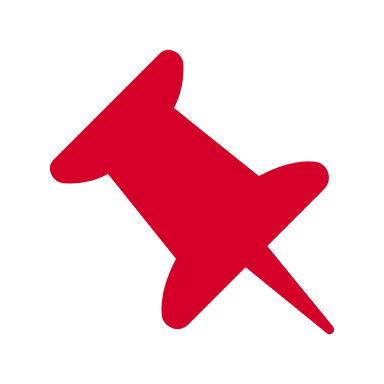 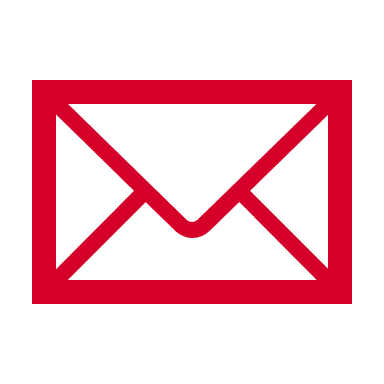 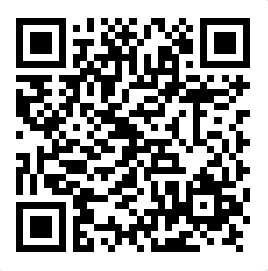 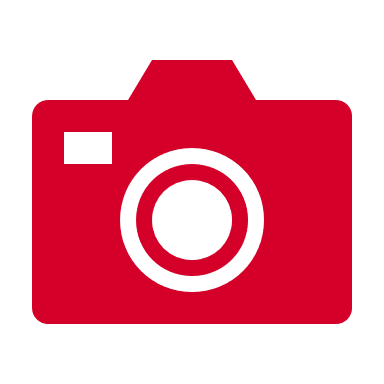 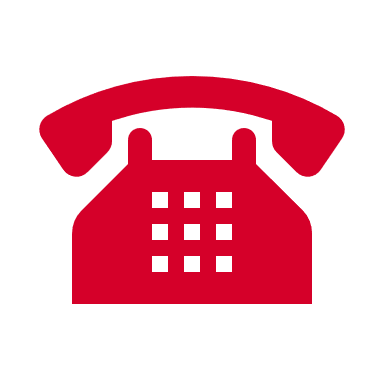 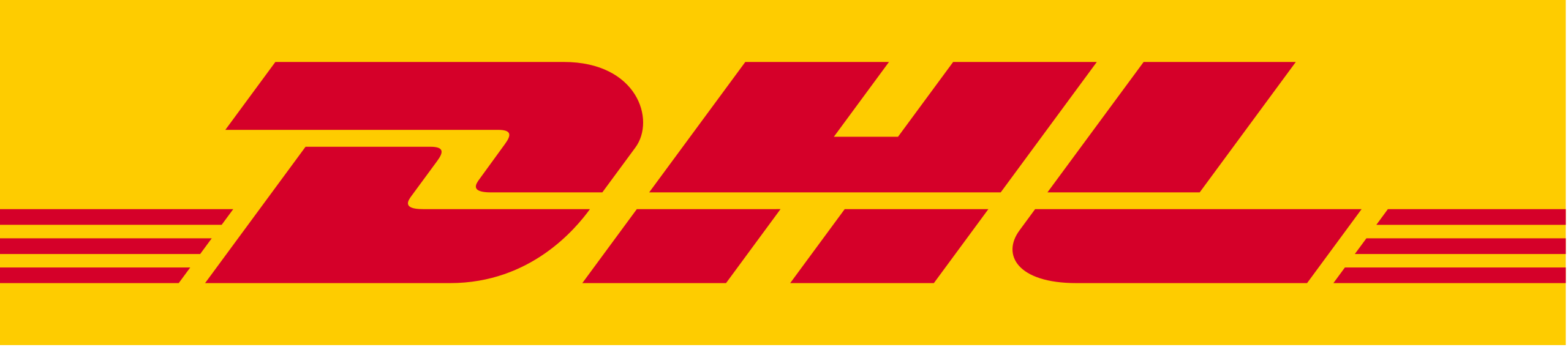 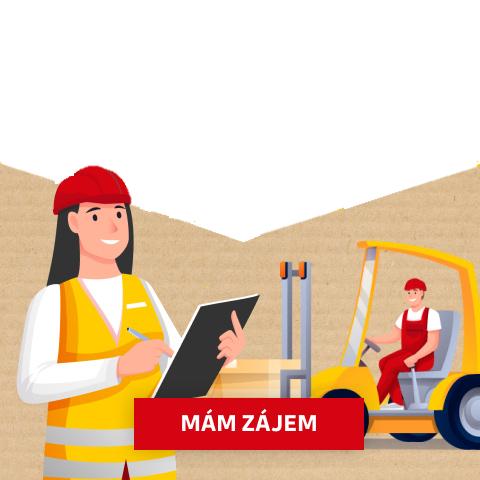 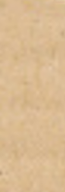 NÁSTUPNÍ BONUS
15.000 Kč
SKLADNÍK/SKLADNICE
           Mariánské údolí, Hlubočky  	      petra.samkova@dhl.com                       

           +420 722 974 440              
	



ČEMU SE U NÁS BUDETE VĚNOVAT:
Vyskladňovat a naskladňovat zboží z/do regálů nebo nákladních aut

CO OD TEBE POTŘEBUJEME?
Spolehlivost, zodpovědnost za odvedenou práci a chuť jít do toho

CO TI ZA TO NABÍZÍME?
Nástupní bonus 5.000 Kč  vyplacených po 3. a 10.000 Kč po 6. měsících 
Nabídneme přátelský kolektiv a příjemné prostředí s kantýnou
Nabízíme zajímavé finanční ohodnocení
Stravenky v hodnotě 90,-Kč, které plně hradíme - 1800 Kč/měsíčně
Budeš trávit o týden déle na dovolené (25dní)
Zdarma tě pojistíme pro případ, že při práci způsobíš škodu
Nabízíme penzijní připojištění
Ty i tvoje rodina budete moct telefonovat za super ceny
Balíček zaměstnaneckých výhod – CAFETERIA
A mnoho dalších zajímavých výhod
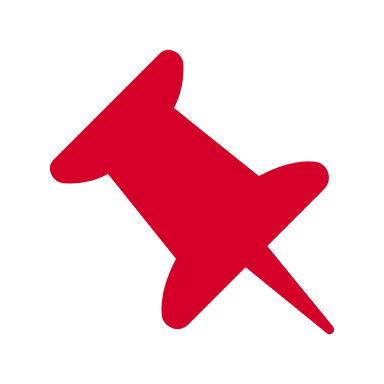 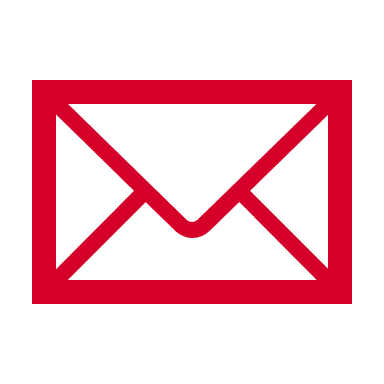 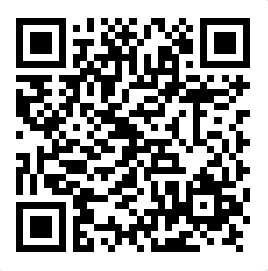 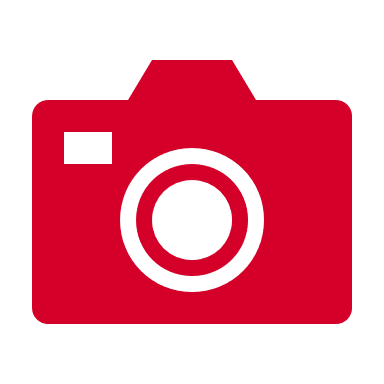 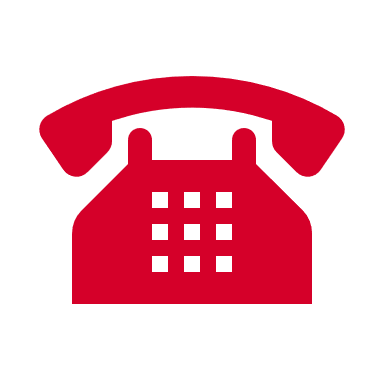 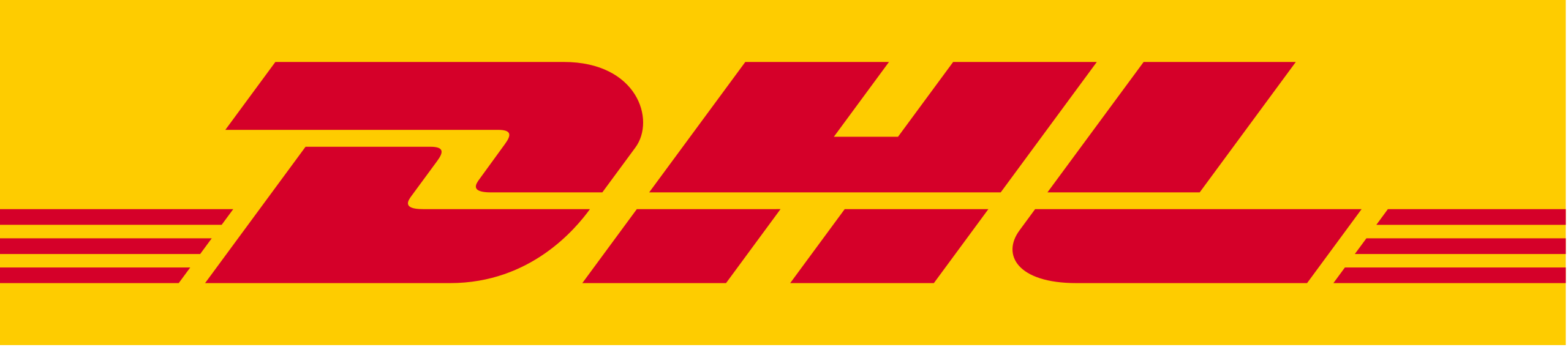